DISEASECARD
AGGREGATION AND VISUALIZATION OF RARE GENETIC DISEASES DATA
Projeto em Informática
2023-2024
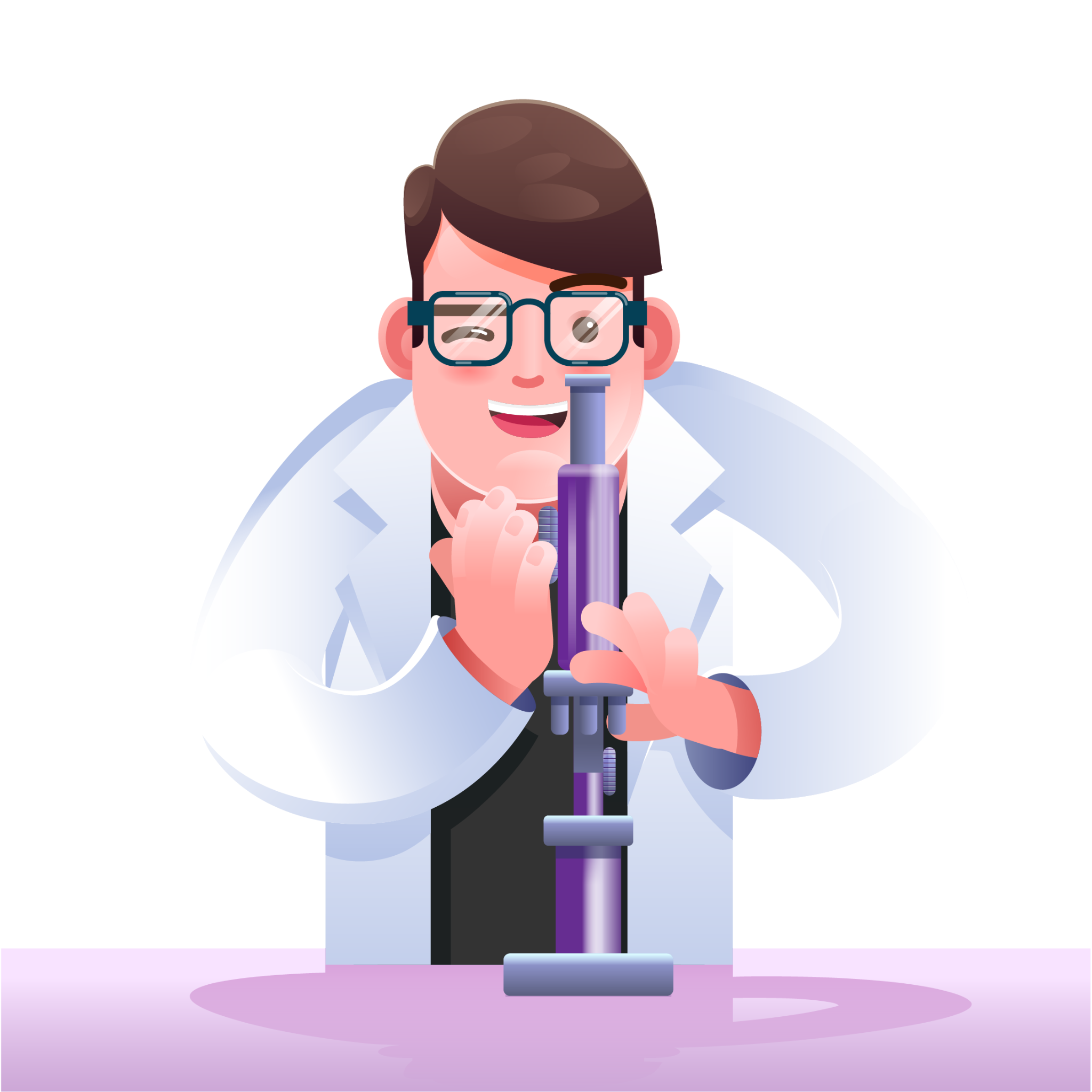 01
CONTEXT AND STATE OF THE ART
‹#›
More info here
STATE OF THE ART
‹#›
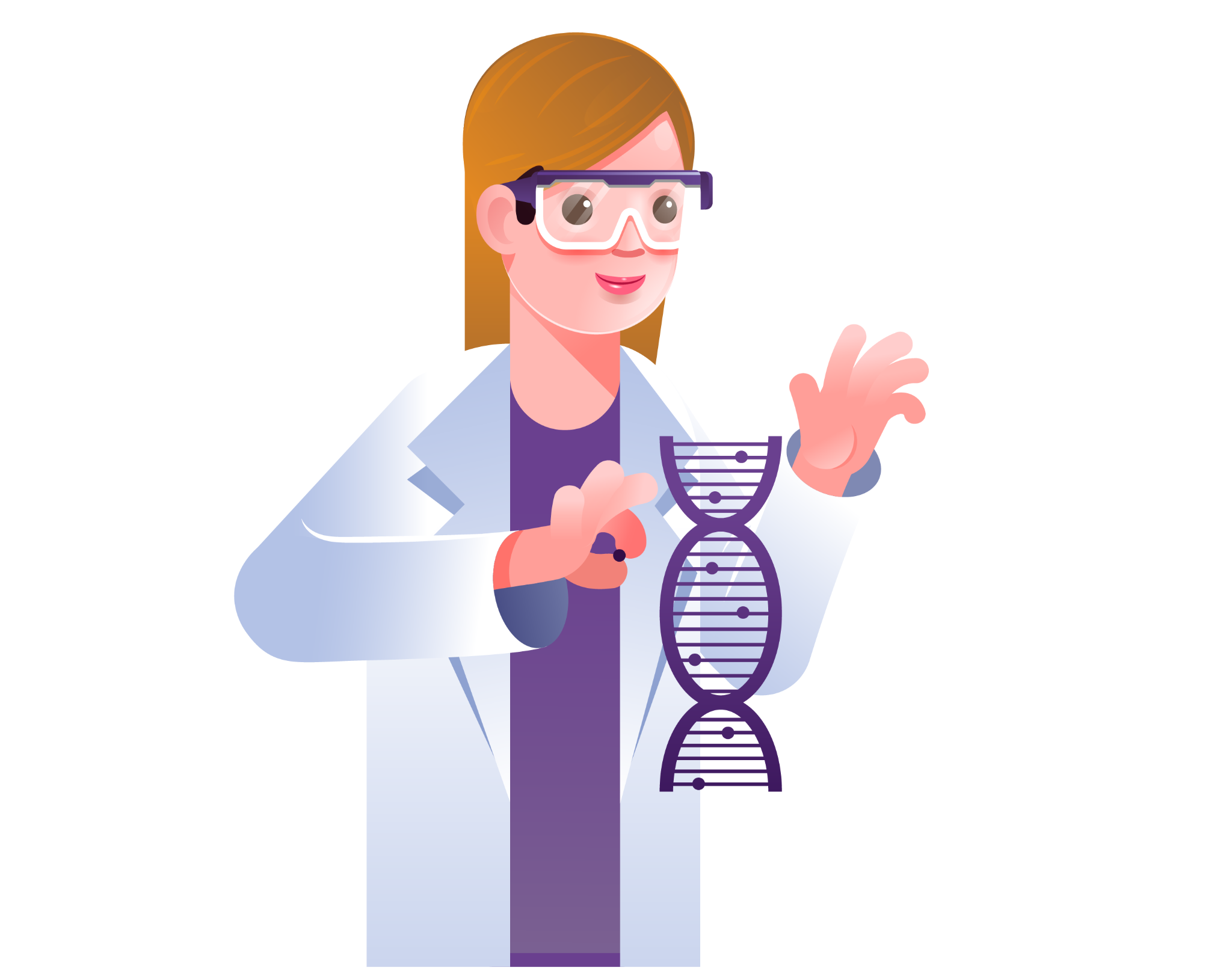 02
GOALS AND REQUIREMENTS GATHERING
‹#›
GOALS
Data Collection and Integration
Web Interface for Search
Activity Monitoring
Protected Backoffice
Conversational Search System
‹#›
REQUIREMENTS GATHERING
Gathering information from related websites
Brainstorming amongst the team
Interviewing medicine students
Studying previous work
‹#›
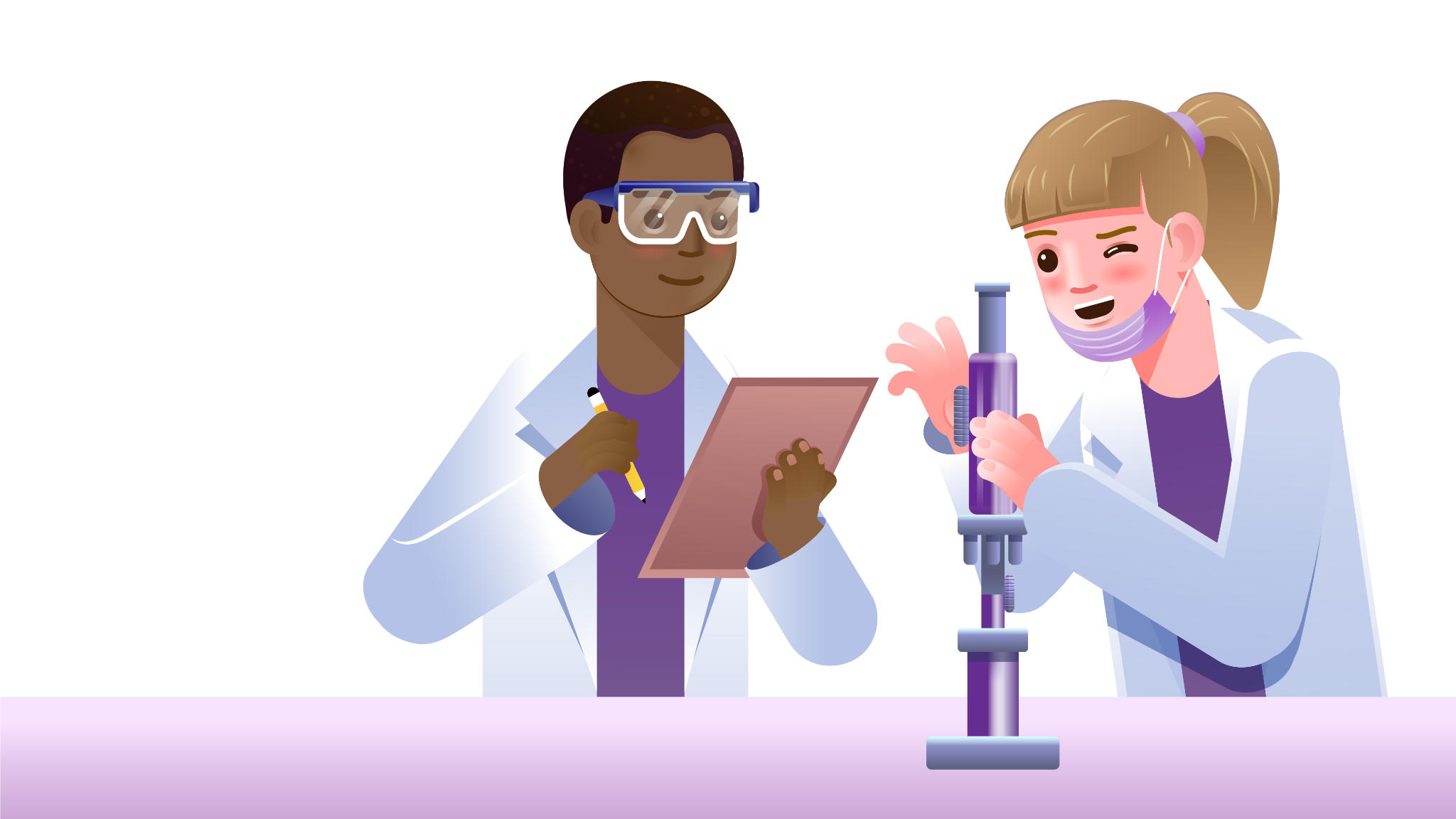 03
REQUIREMENTS
‹#›
FUNCTIONAL REQUIREMENTS
Disease Information
Daily
Updates
Flexible and Accessible Search
Secure Authentication (Admin)
CRUD Methods (Admin)
Endpoint Monitoring(Admin)
‹#›
NON-FUNCTIONAL REQUIREMENTS
Modular Architecture
Accessibility
High Performance
Scalability
‹#›
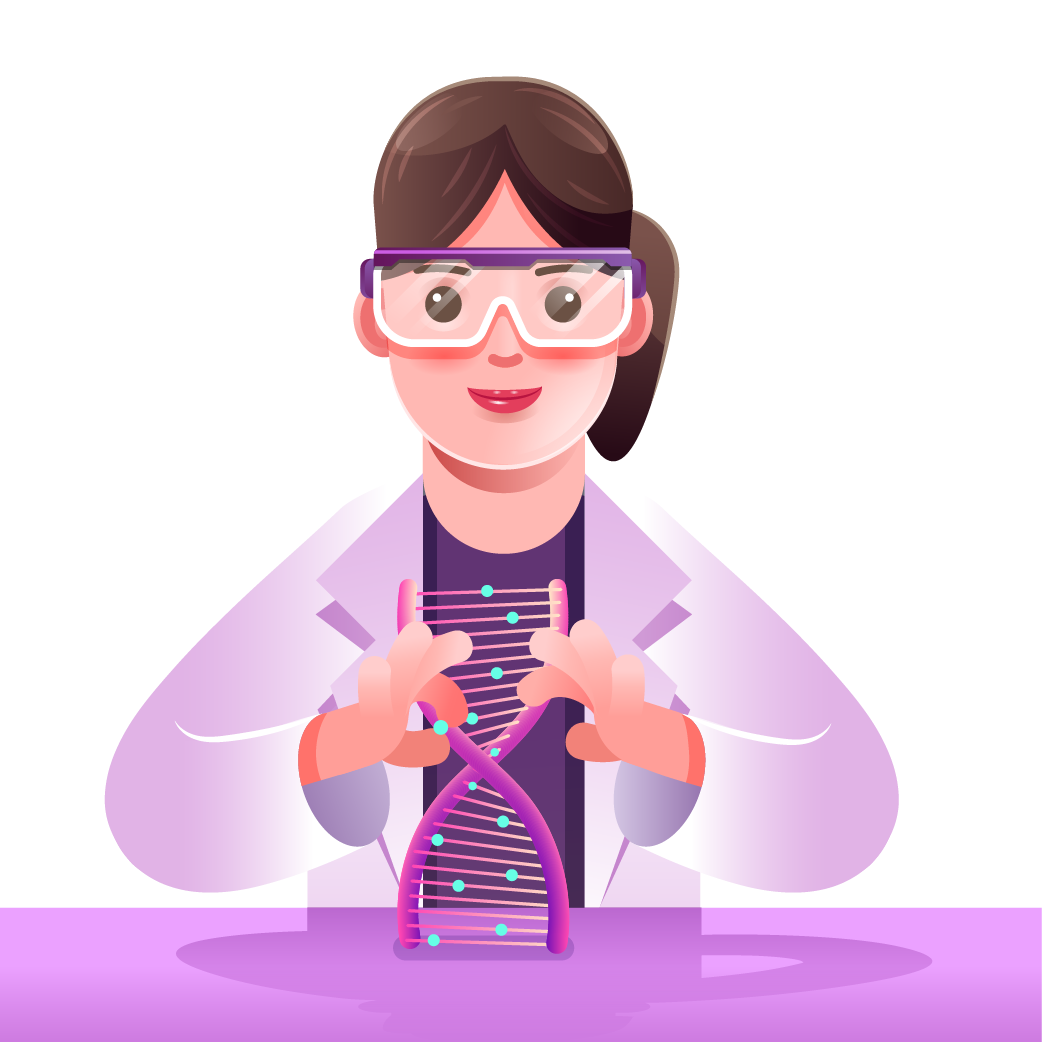 04
ACTORS
‹#›
ACTORS
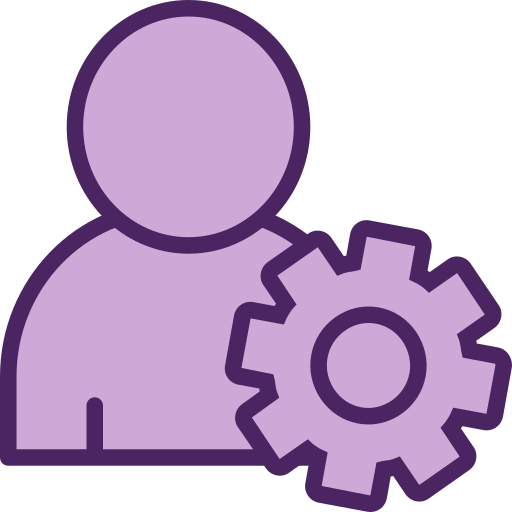 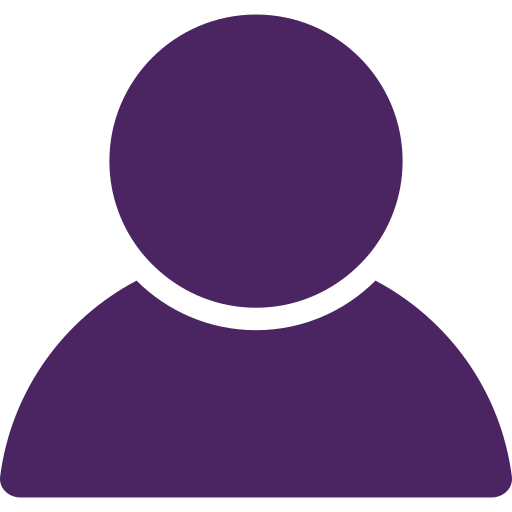 User
Admin
‹#›
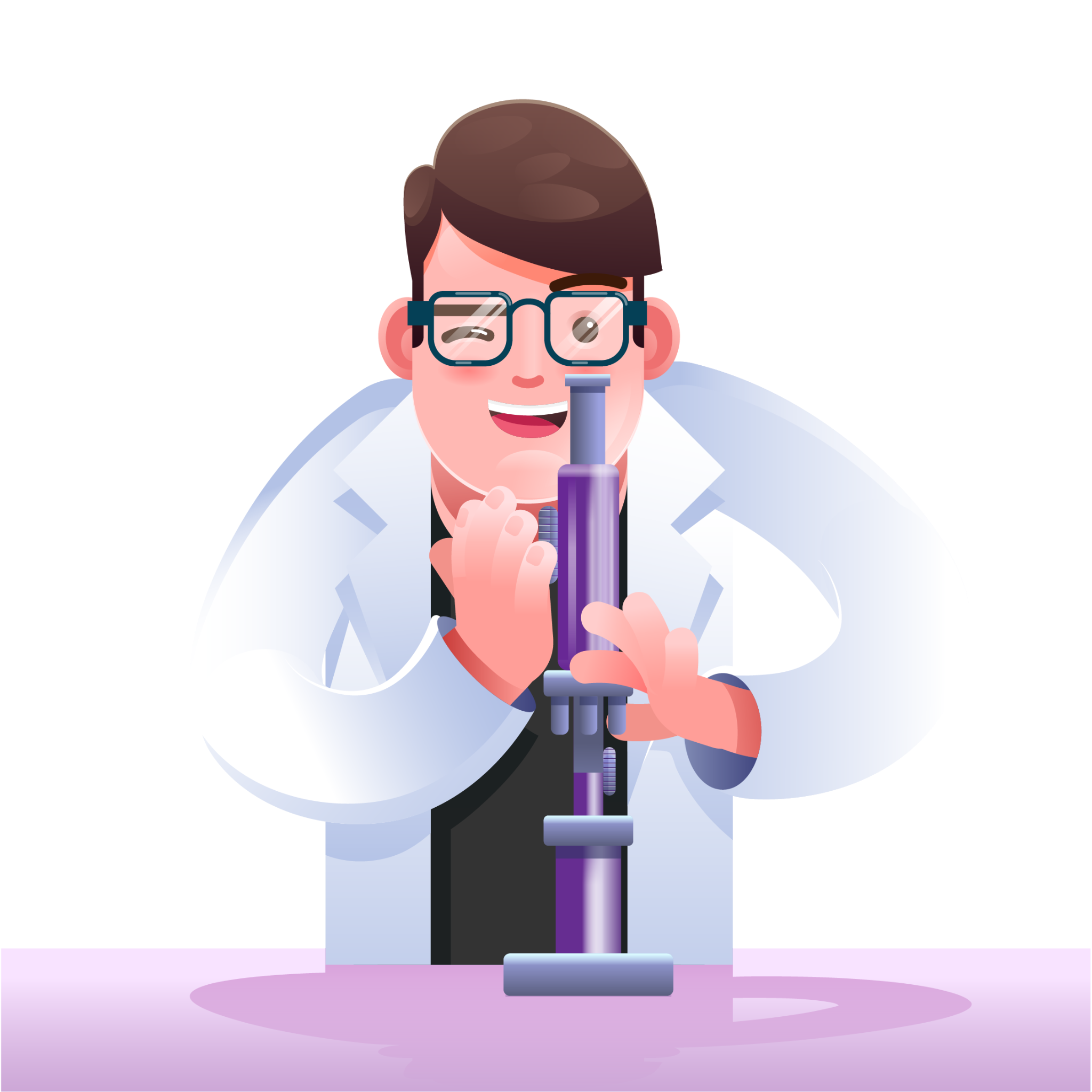 05
USE CASES
‹#›
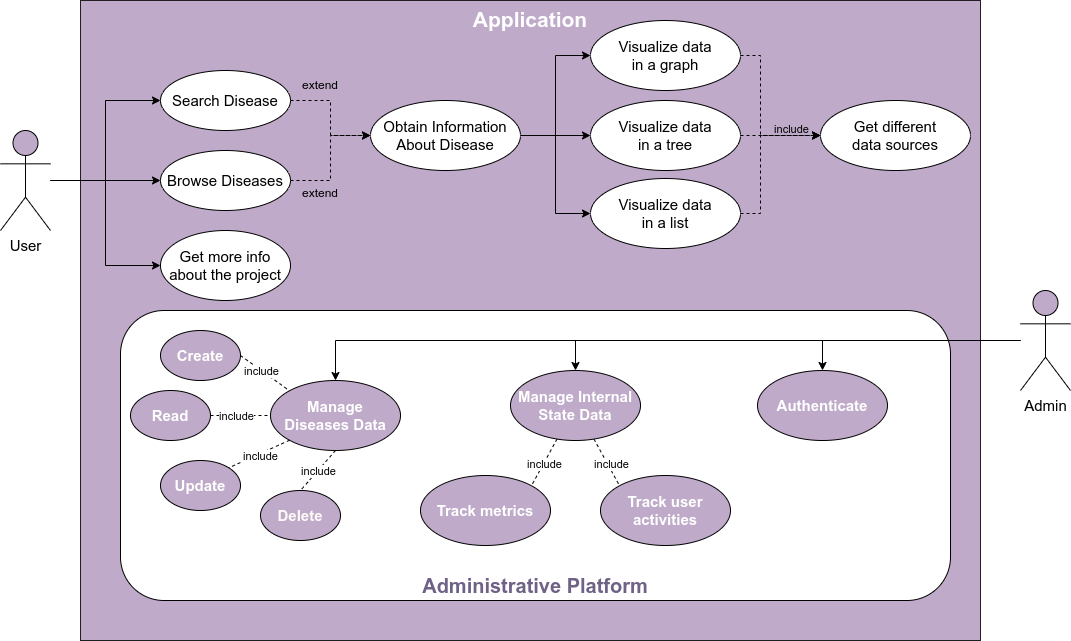 ‹#›
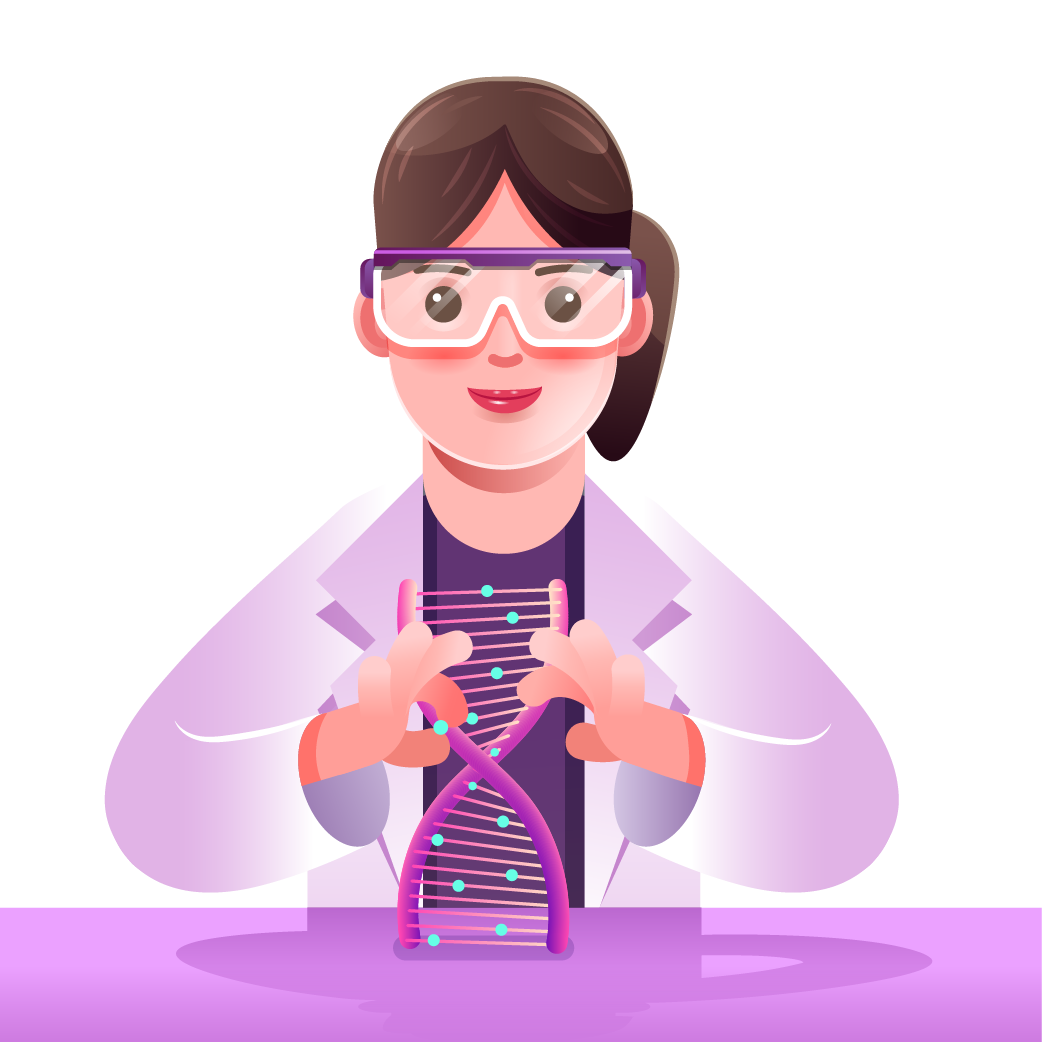 06
ARCHITECTURE
‹#›
ARCHITECTURE
More Architectures here
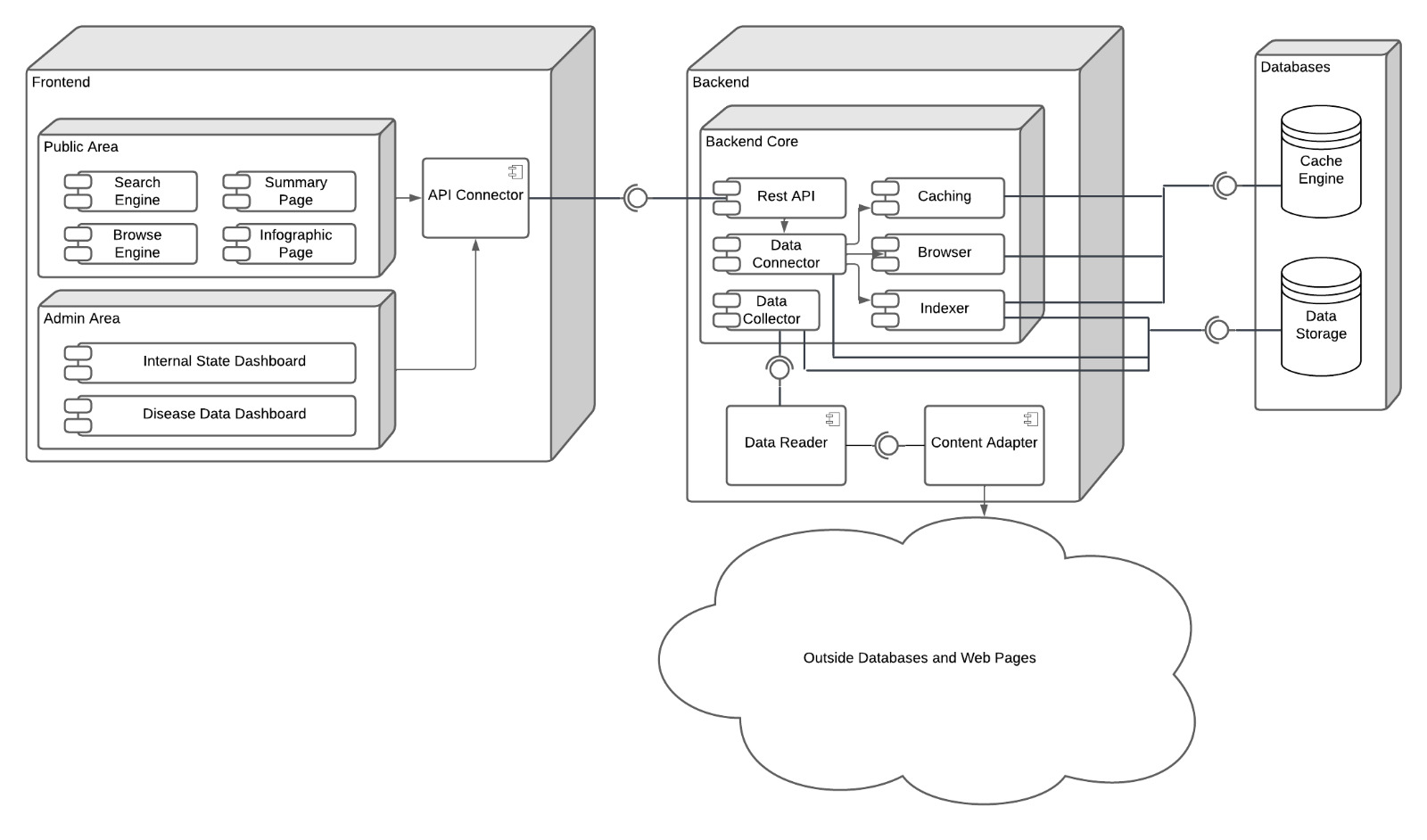 ‹#›
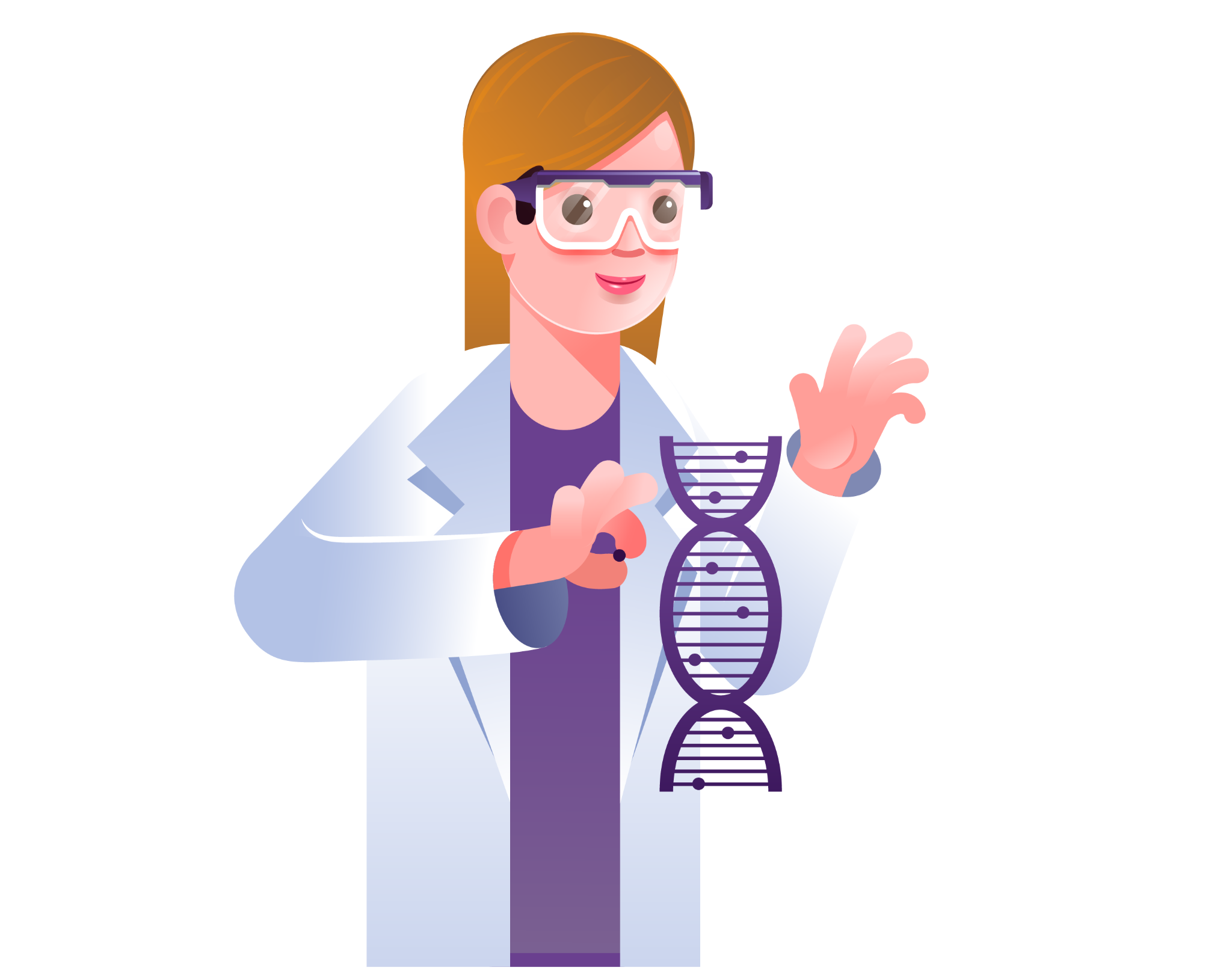 07
DOMAIN MODEL
‹#›
DOMAIN MODEL
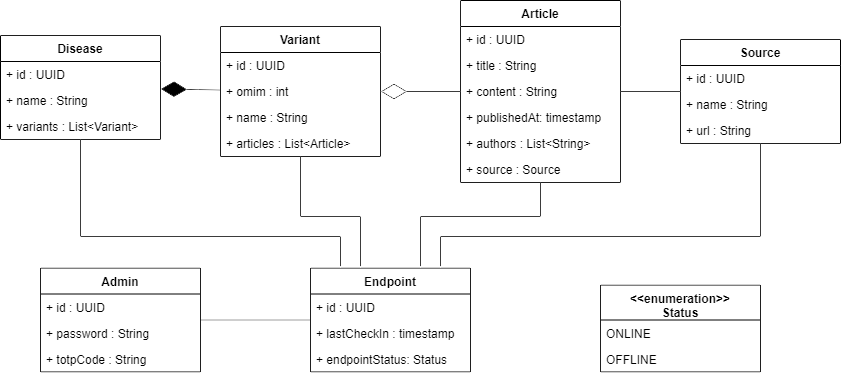 ‹#›
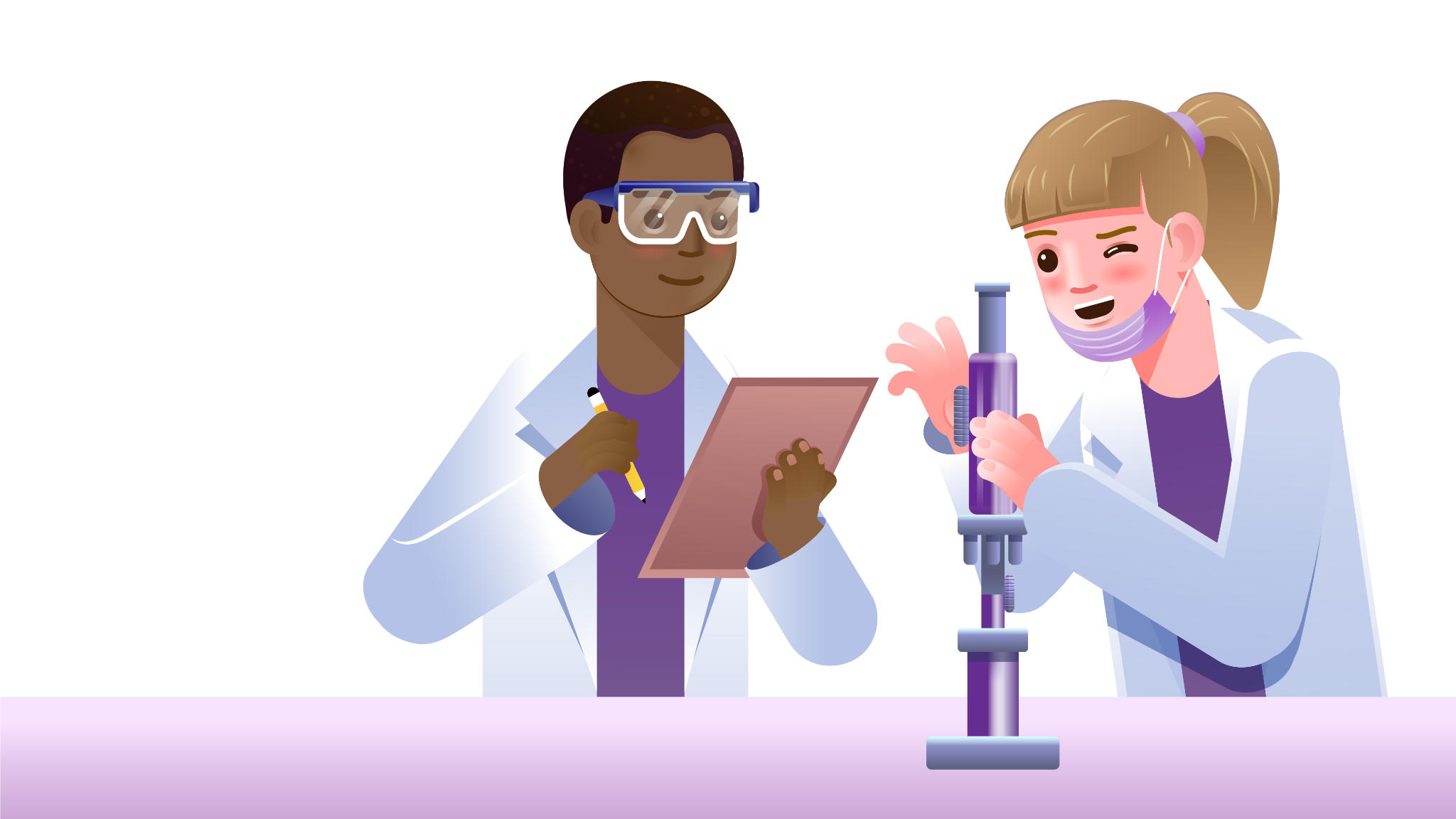 08
DEPLOYMENT DIAGRAM
‹#›
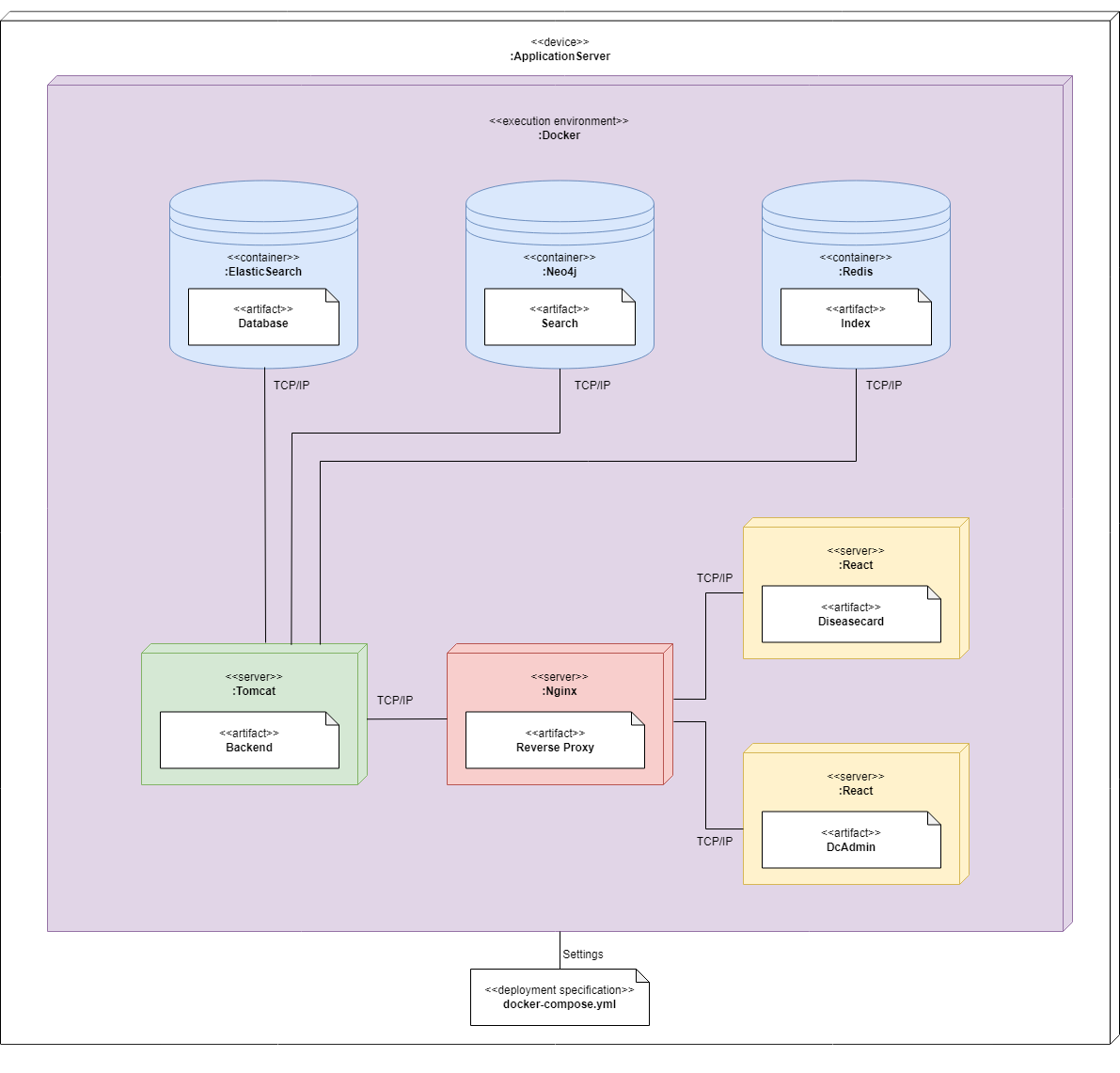 DEPLOYMENT DIAGRAM
‹#›
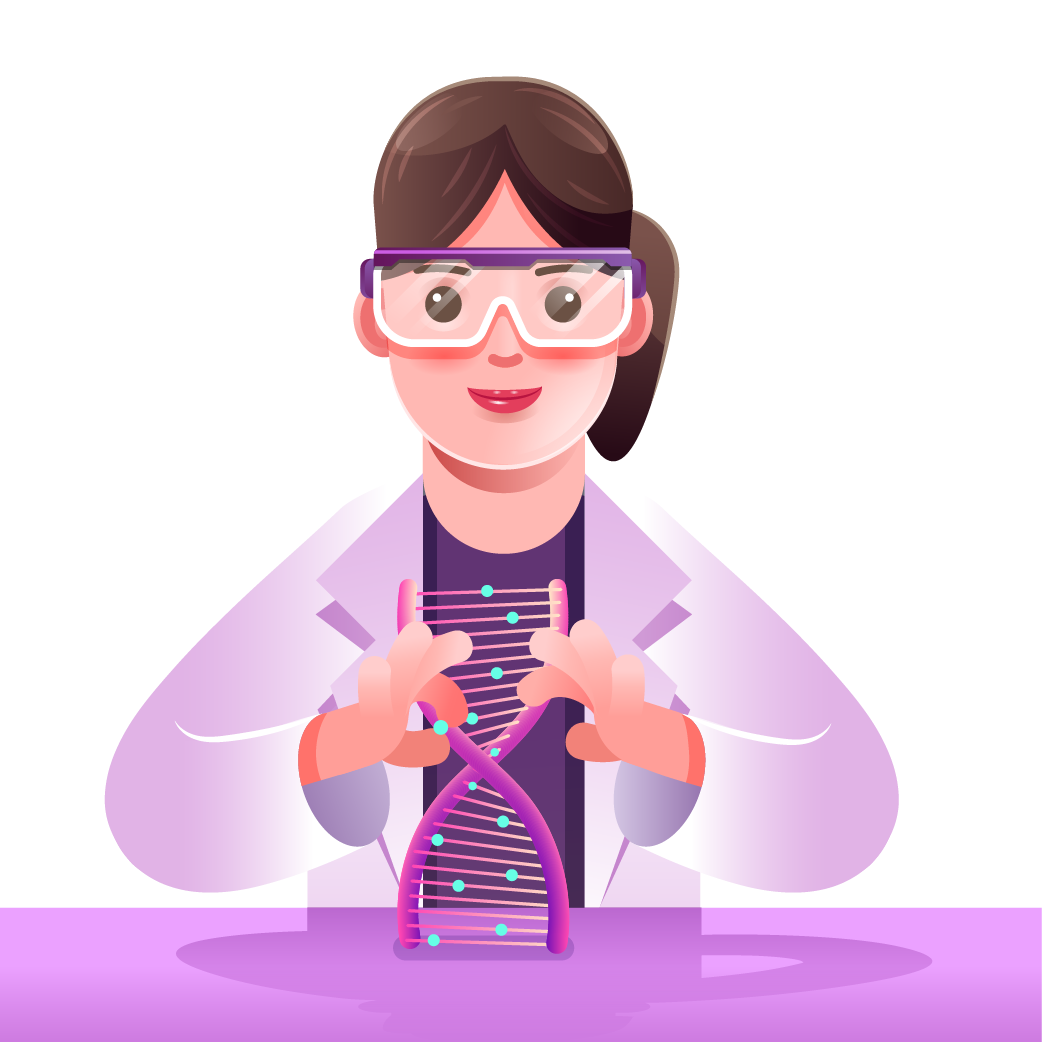 09
MOCKUPS
‹#›
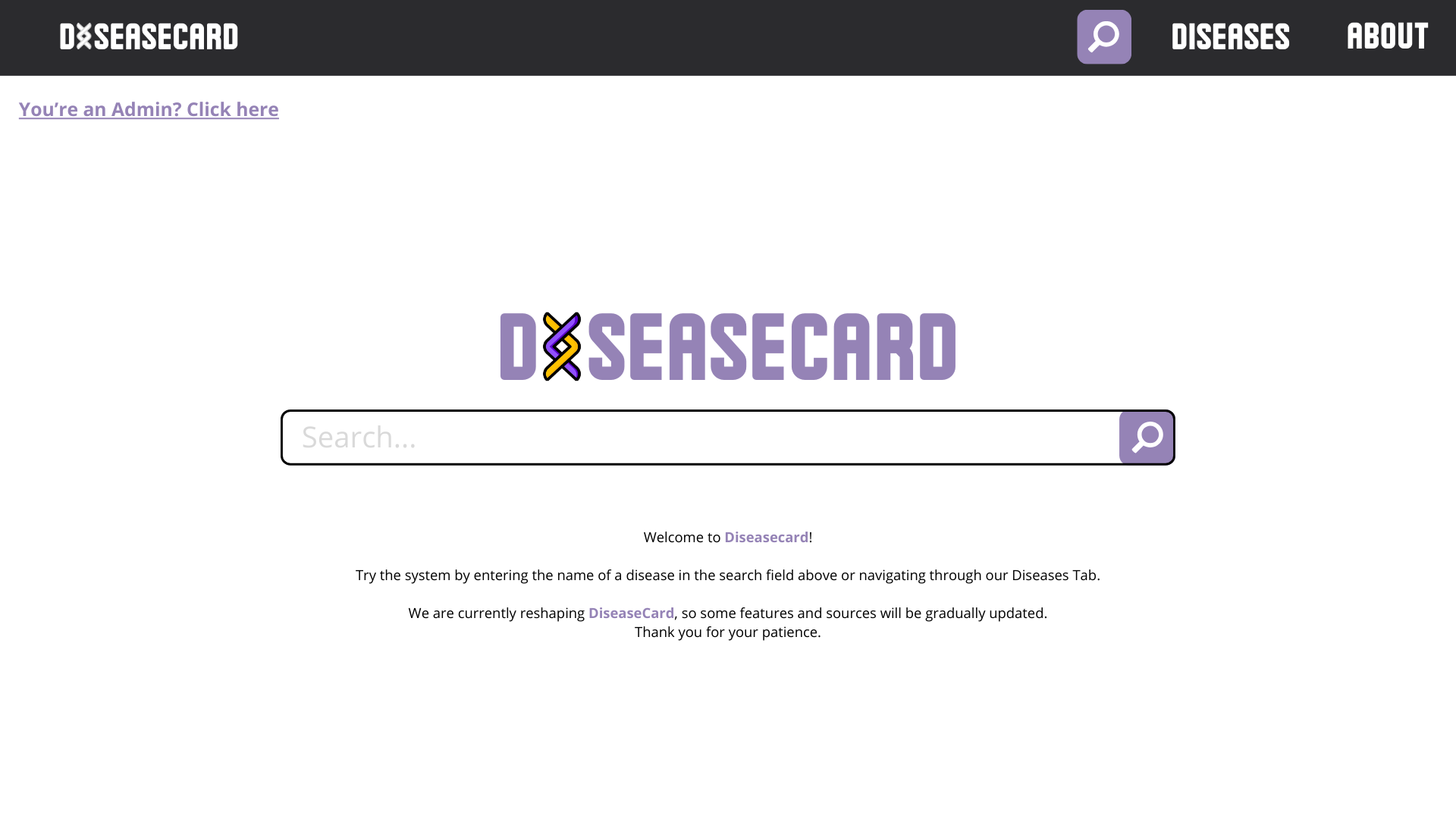 ‹#›
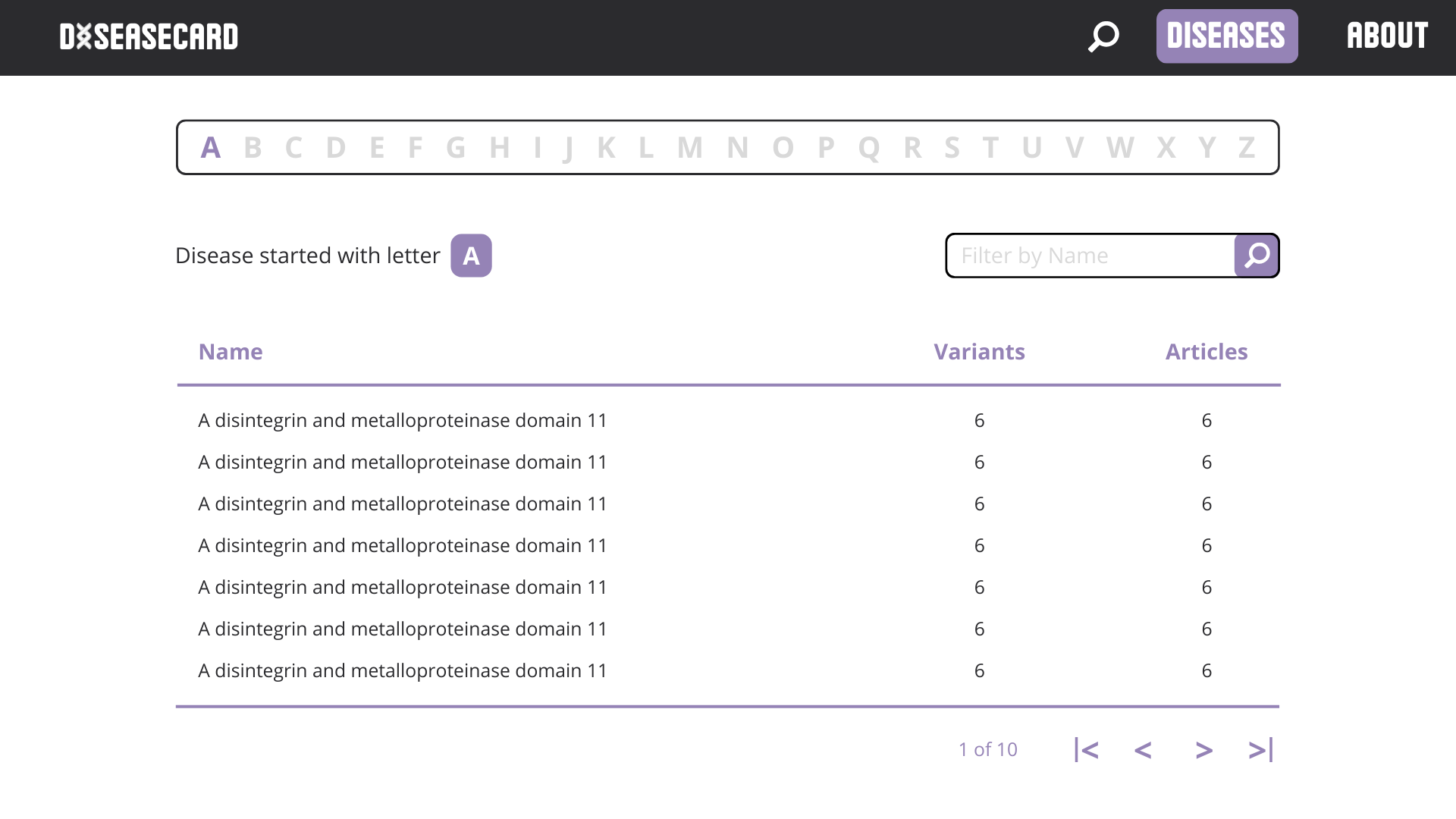 ‹#›
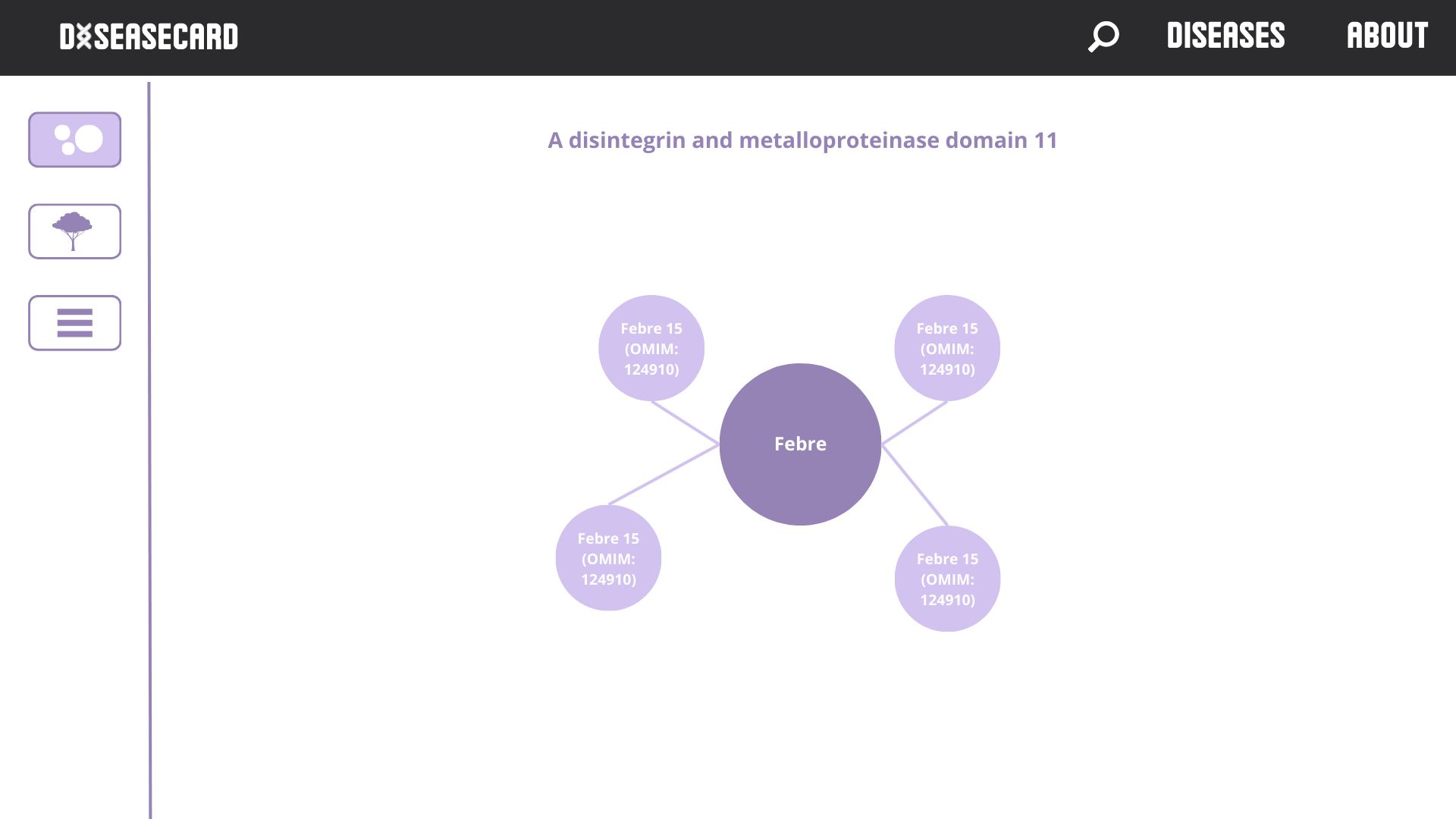 ‹#›
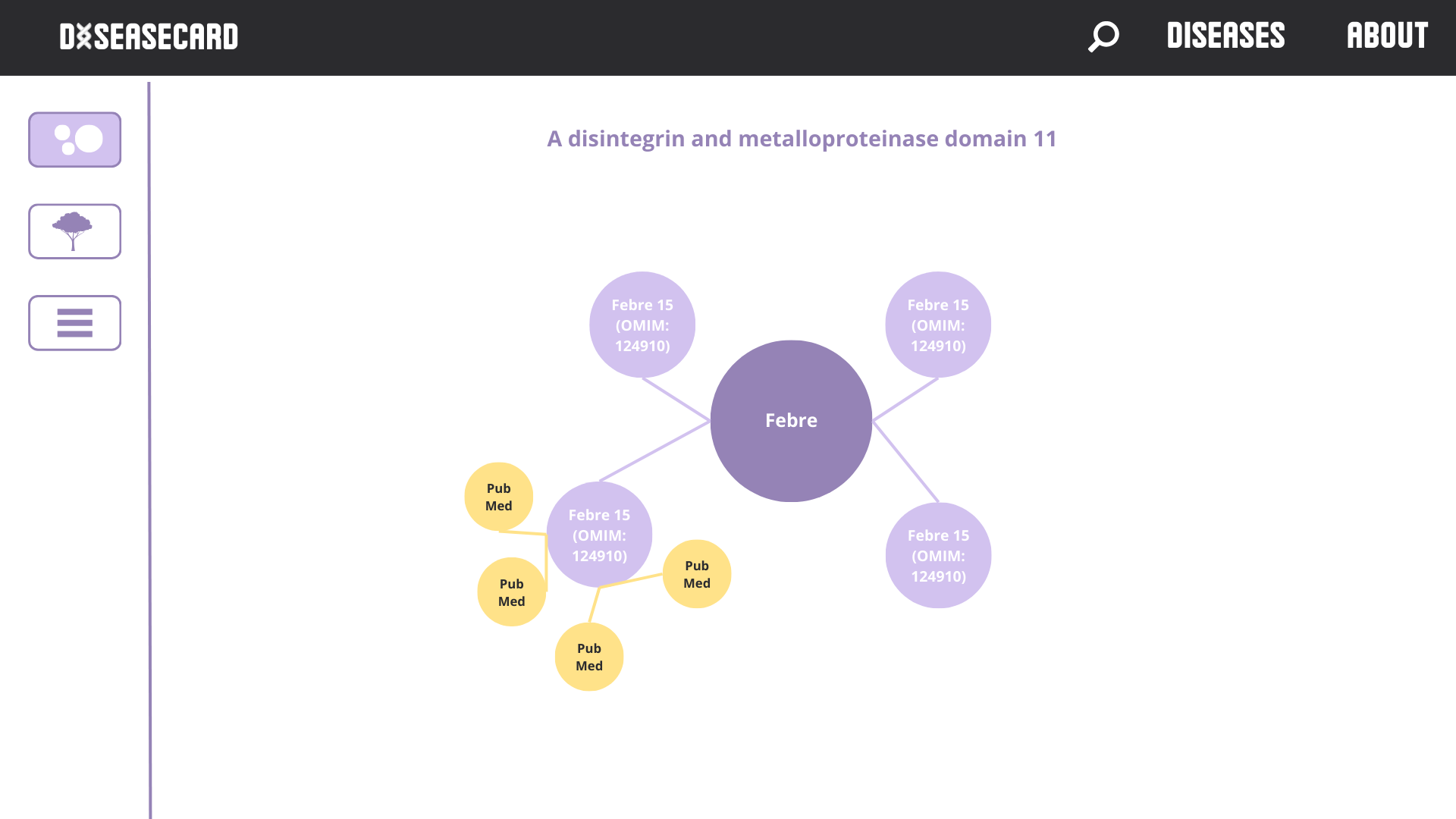 ‹#›
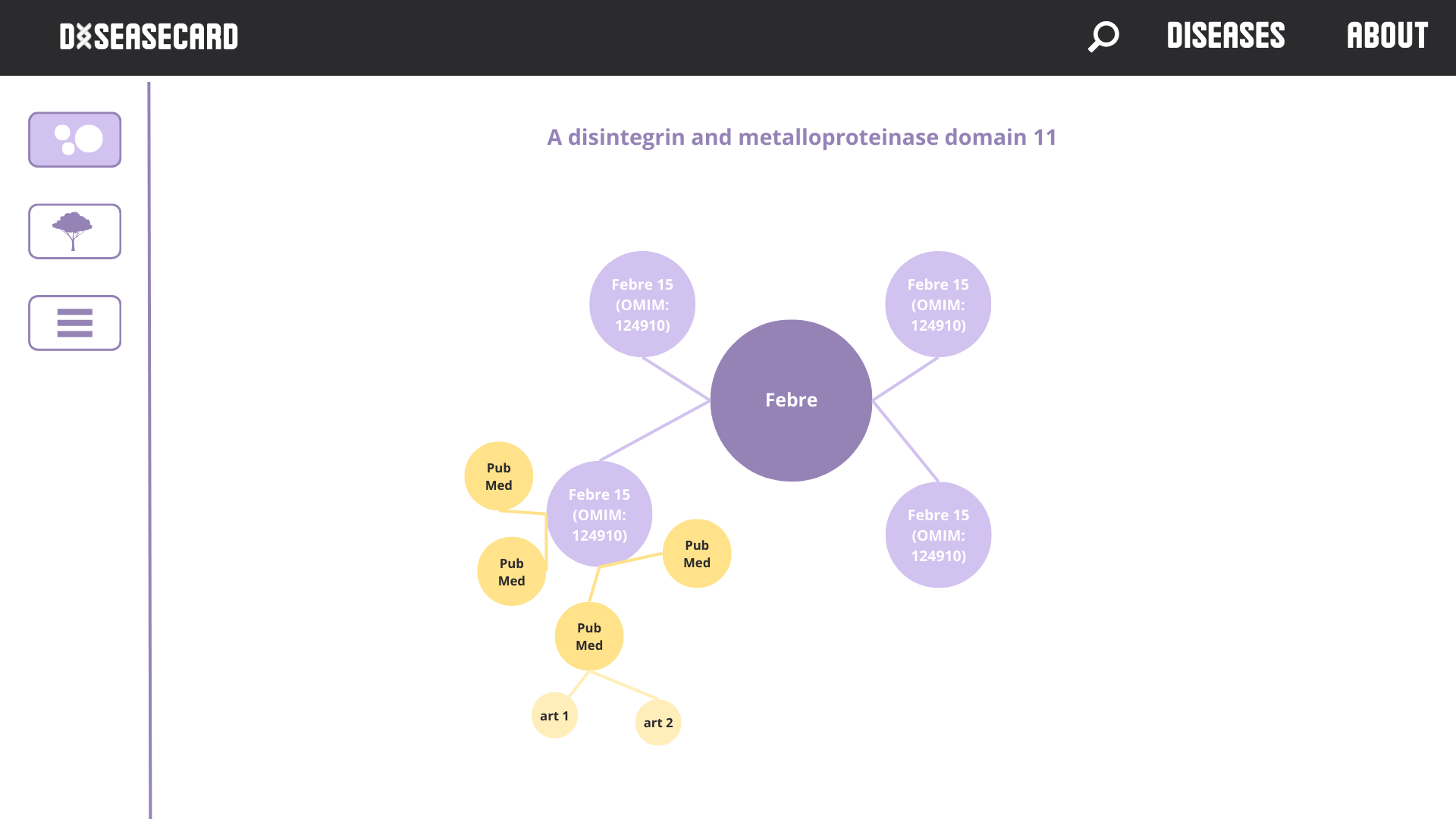 ‹#›
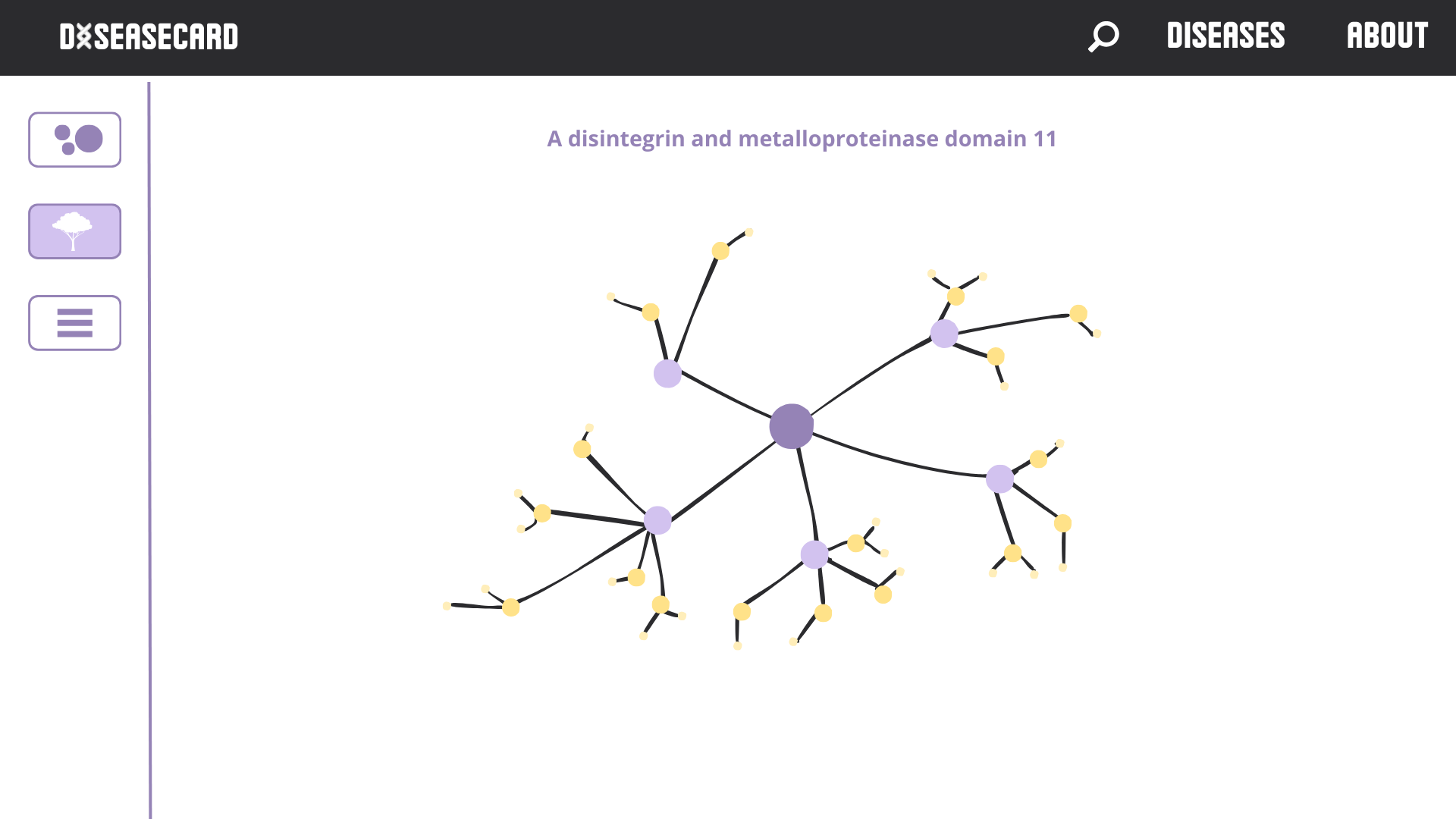 ‹#›
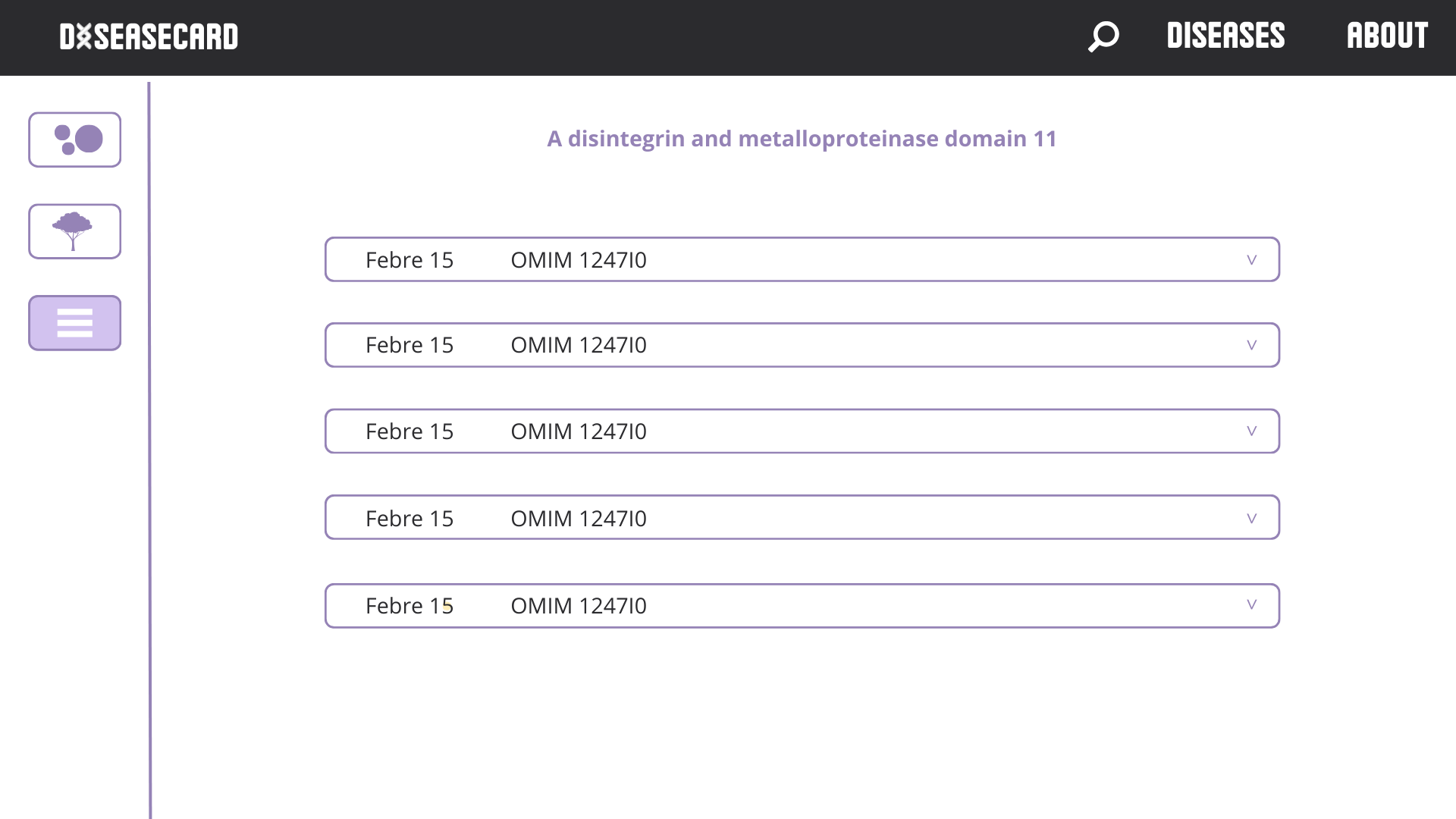 ‹#›
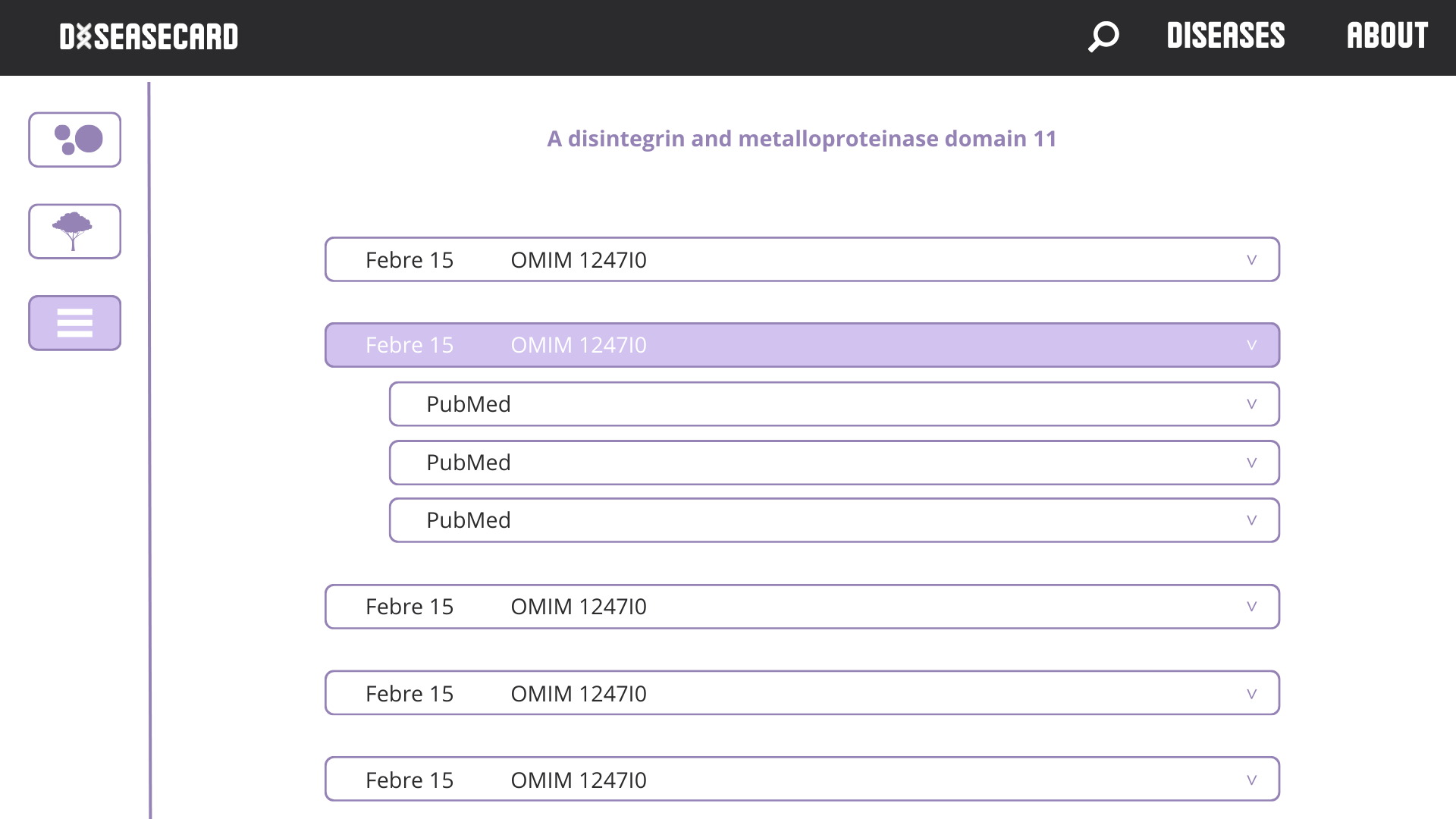 ‹#›
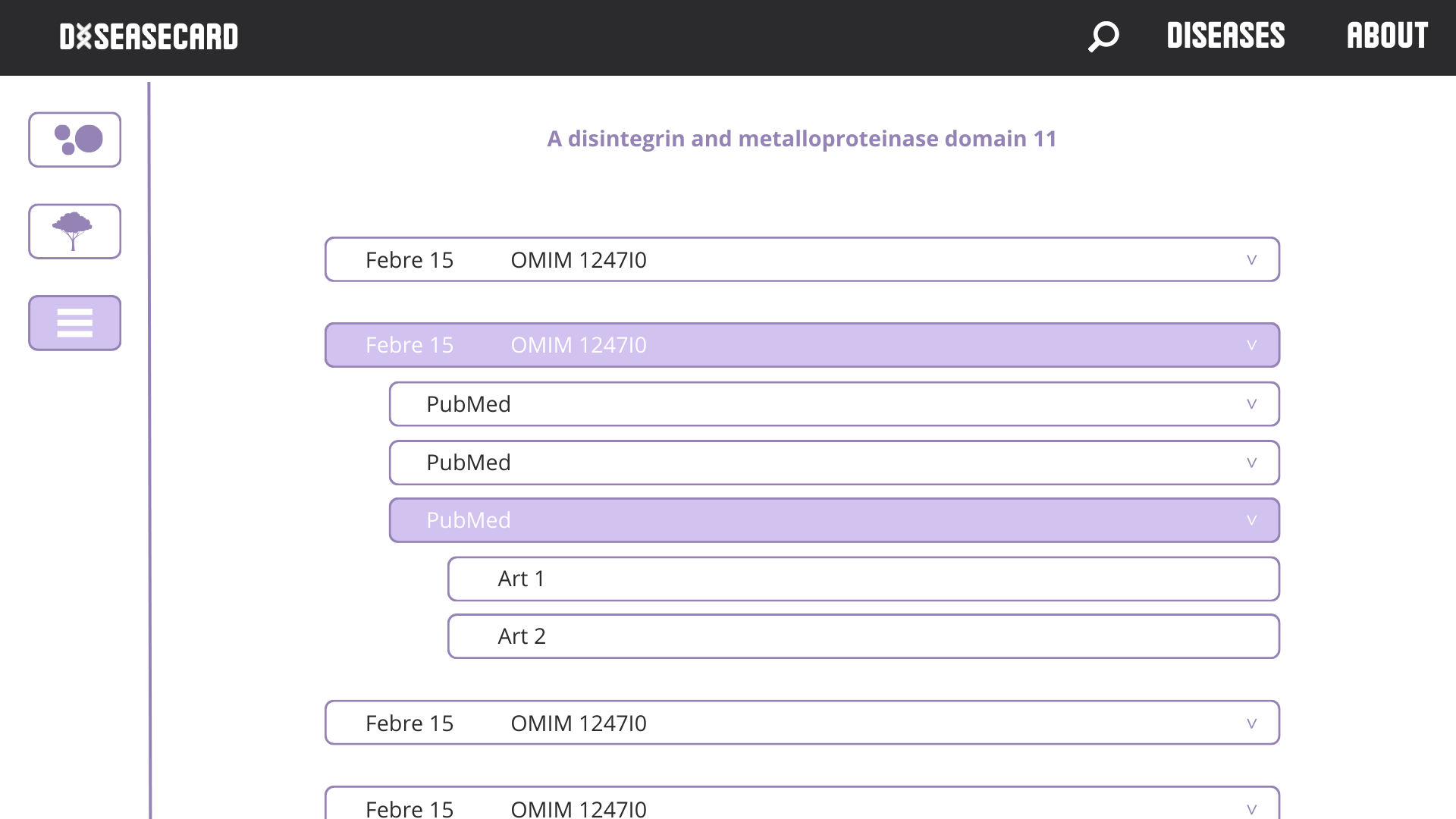 ‹#›
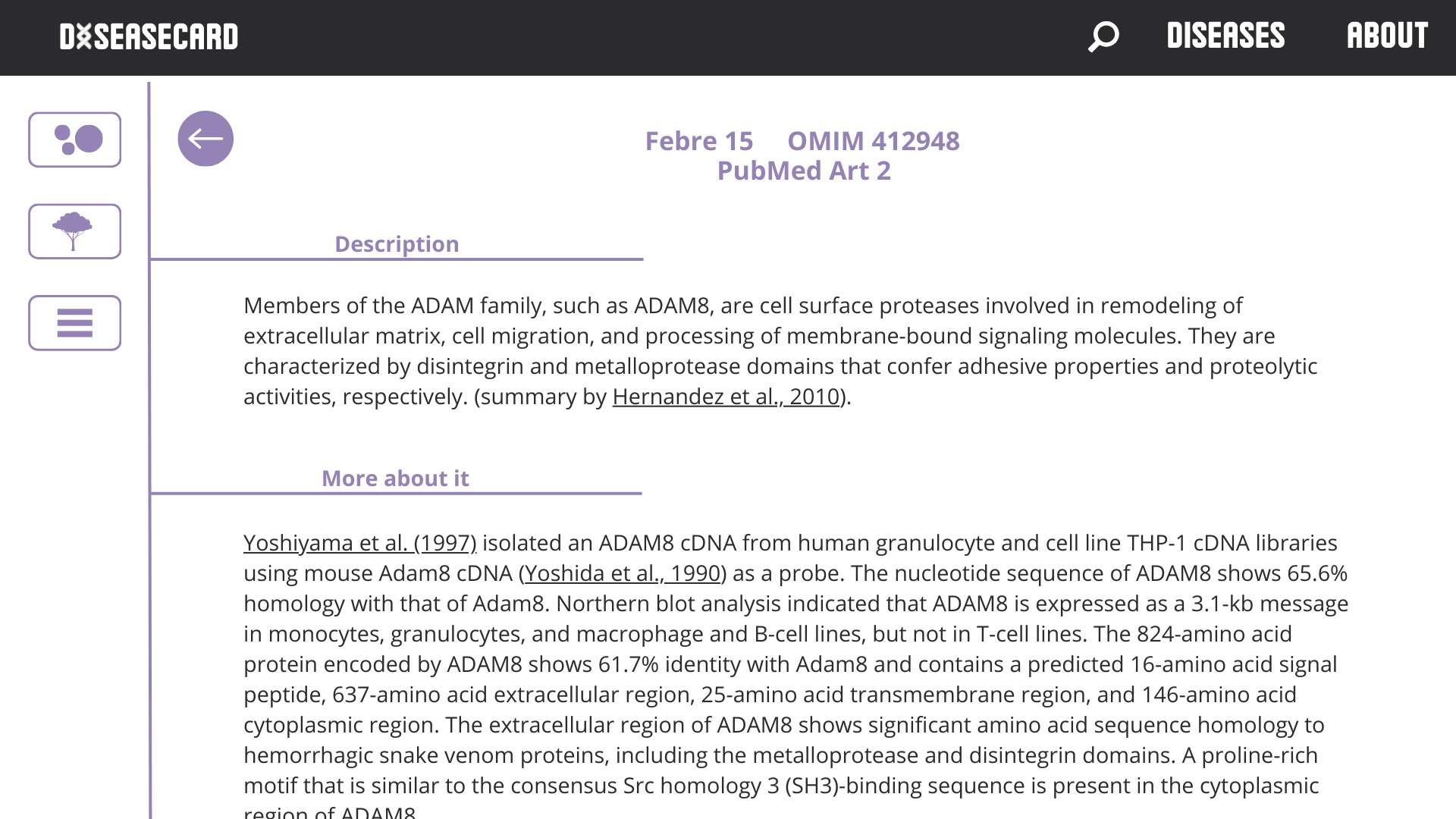 ‹#›
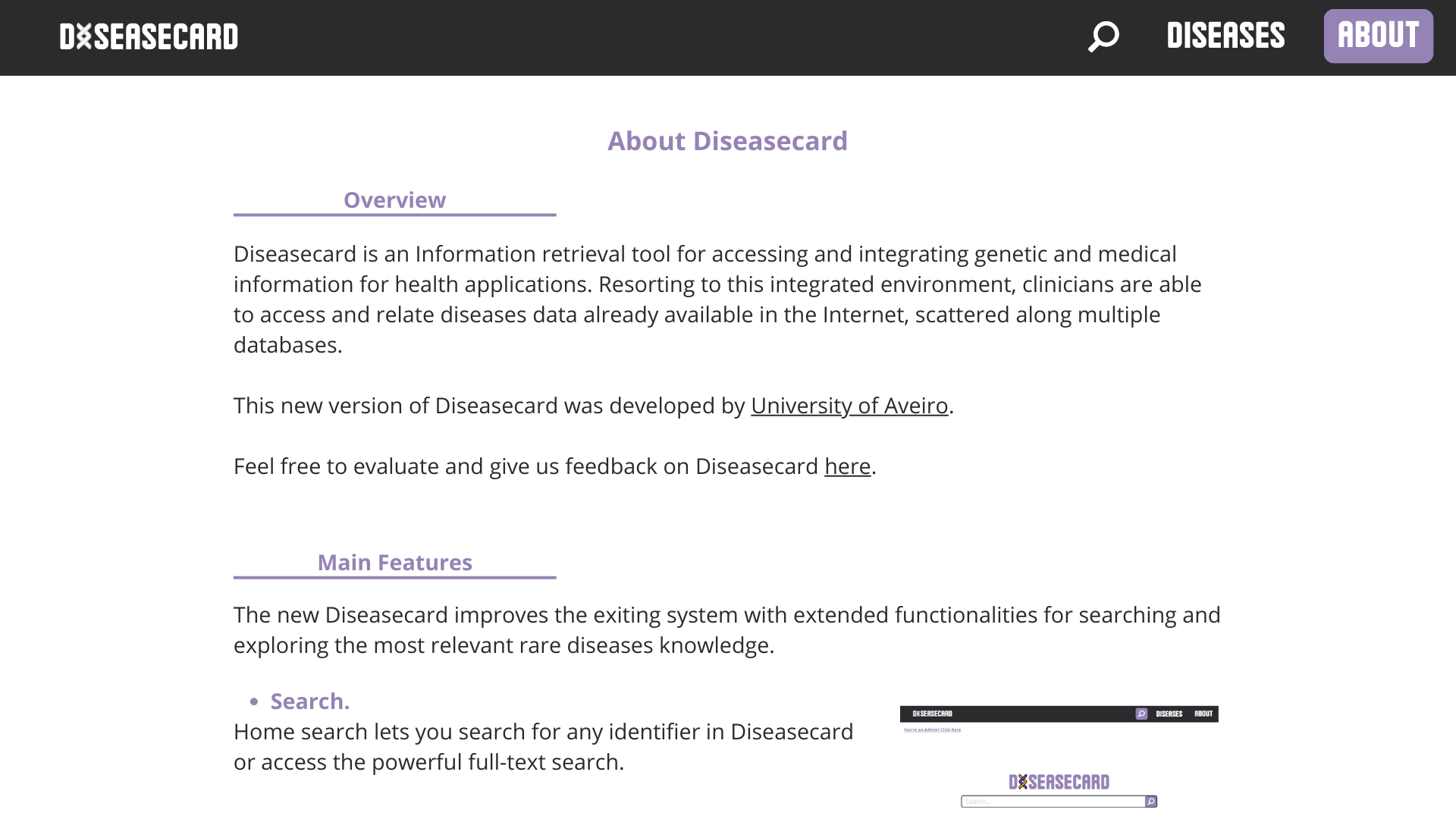 ‹#›
Thanks!
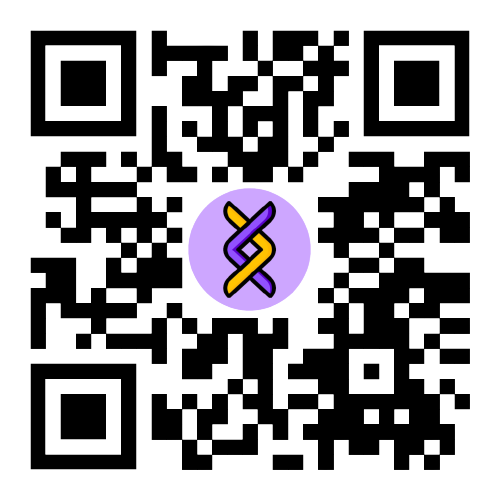 SCAN ME
You can visit our Microsite here!
Alexandre Ribeiro, 108122
Guilherme Amorim, 107162
Matilde Teixeira, 108193
Rafael Ferreira, 107340
Rodrigo Graça, 107634
‹#›